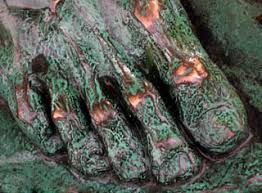 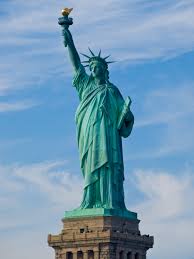 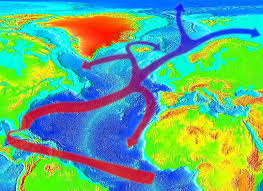 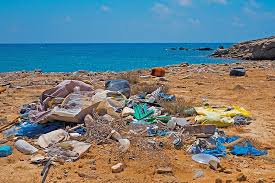 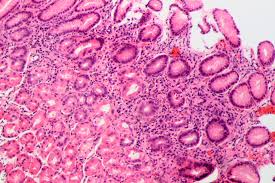 - ChiK -
Chemie im Kontext

Kevin Baumgärtel, Robert Horack, Tom SiederDozenten: Prof. Dr. Volker Woest, Dr. Philipp Engelmann
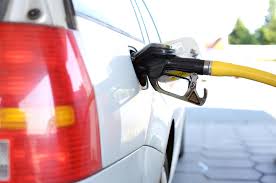 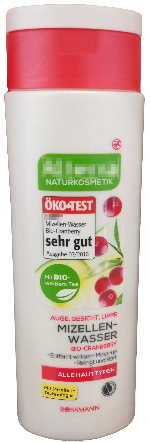 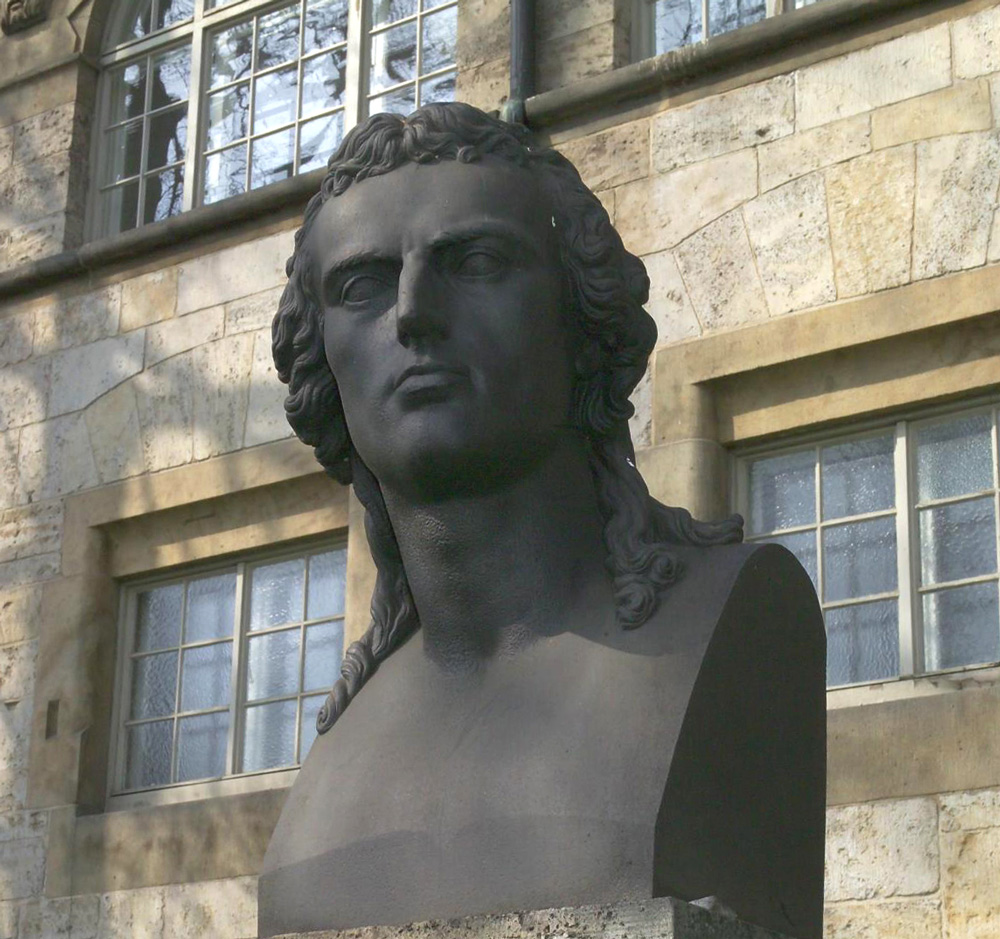 Gliederung
I. Was ist Chemie im Kontext? 


II. Grundlegende Konzepte von ChiK 

III. Wie sieht das Konzept in der Praxis aus? 

IV. Nicht alles Gold was glänzt? – Kritik an ChiK
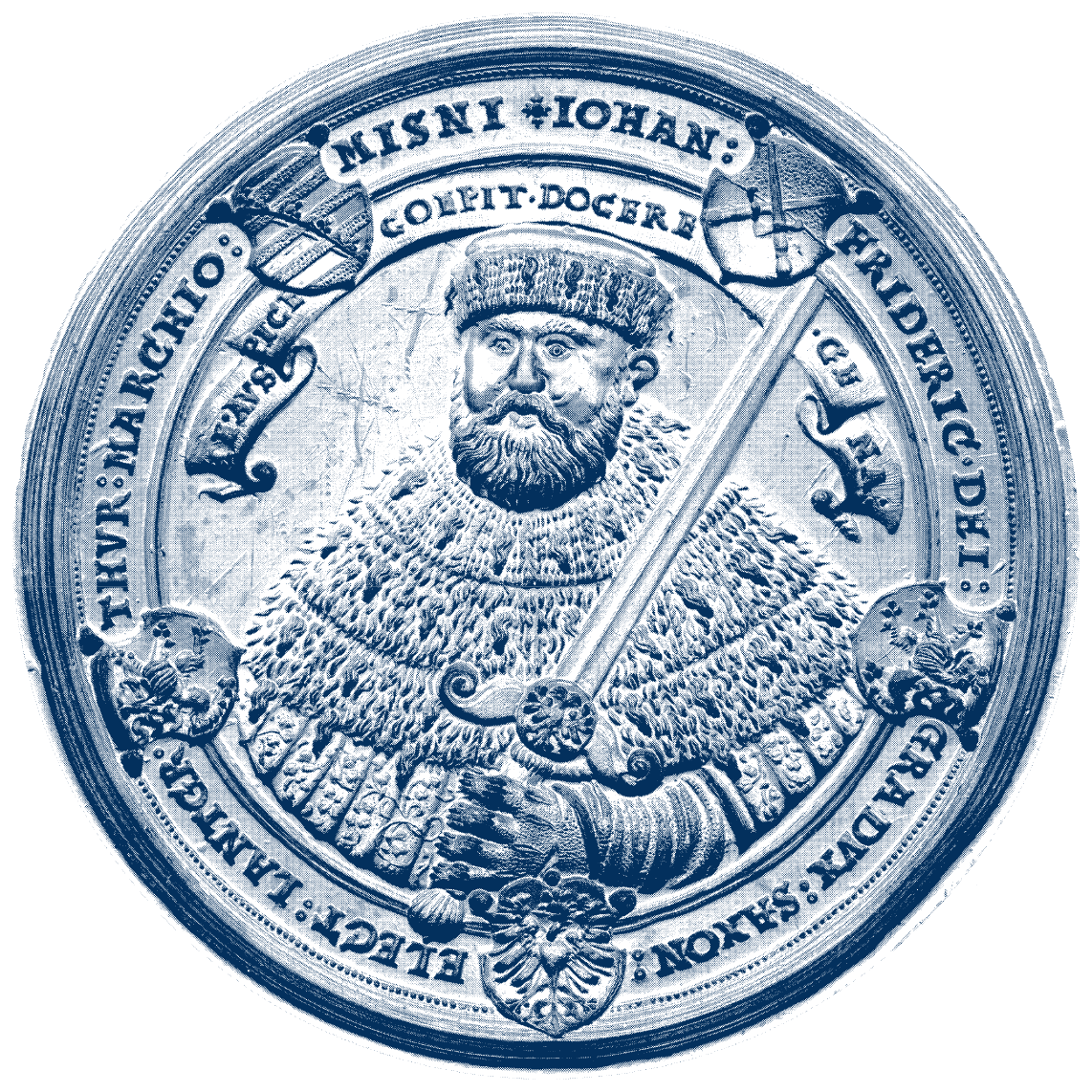 Was ist ChiK?
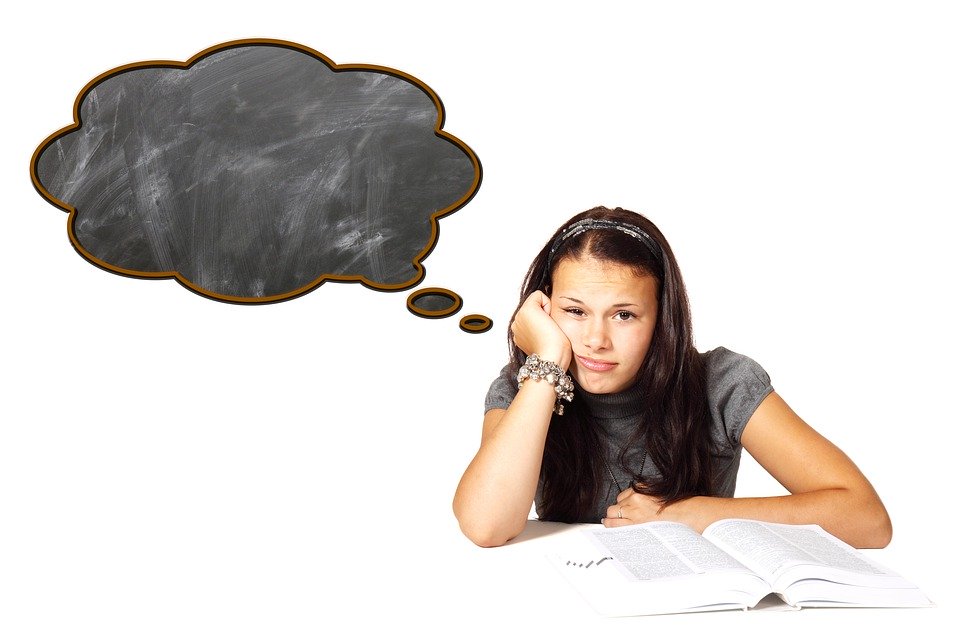 Was ist Chemie im Kontext?
Didaktische Konzeption zur kontextorientierten Unterrichtsgestaltung mit Fokus auf der Vernetzung von Basiskonzepten

Ausgelöst durch das in mehren Studien diagnostizierten fehlende oder schwindende Interesse von SuS an Naturwissenschaften im und nach dem Anfangsunterricht   
Basierte auf den Erfahrungen des Salters Curriculums in England
Gemeinsames Forschungsprojekt von Universitäten in Kiel, Dortmund und im Saarland mit breiter theoretischer Fundierung

2 Projektphasen: 2002-2005 (Implementation) und 2005-2008 (Erweiterung und Transfer)  

Beteiligt waren insgesamt etwa 140 Schulen mit etwa 260 Lehrkräften in 12 Bundesländer
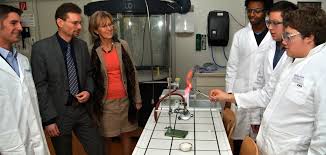 [Speaker Notes: Was ist das Slaters Curriculum in der Sprachdatei erklären]
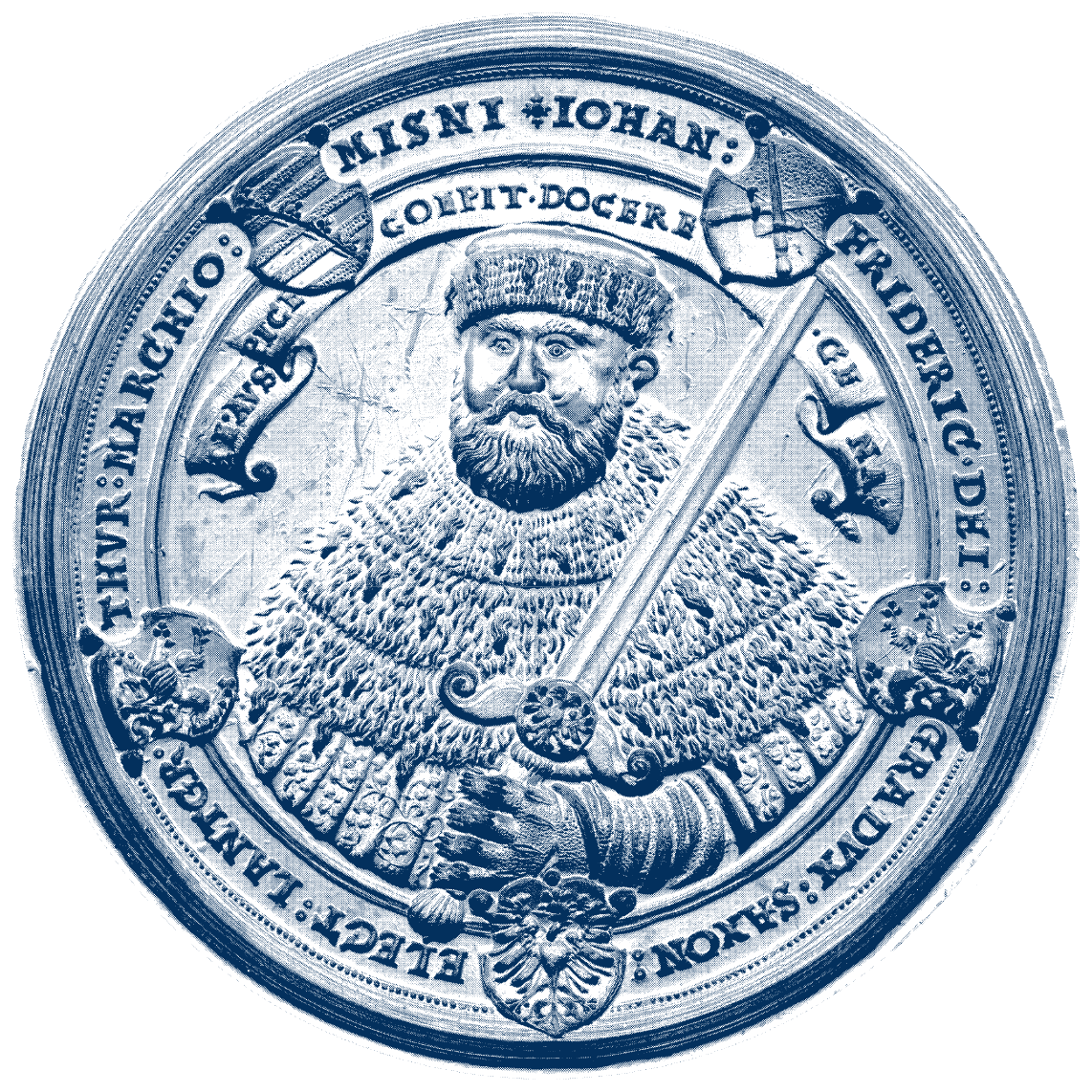 Grundlegende Konzepte
Die 3 Säulen von ChiK
Chemie im Kontext
Kontextorientierung
Basiskonzepte
Unterrichtsgestaltung
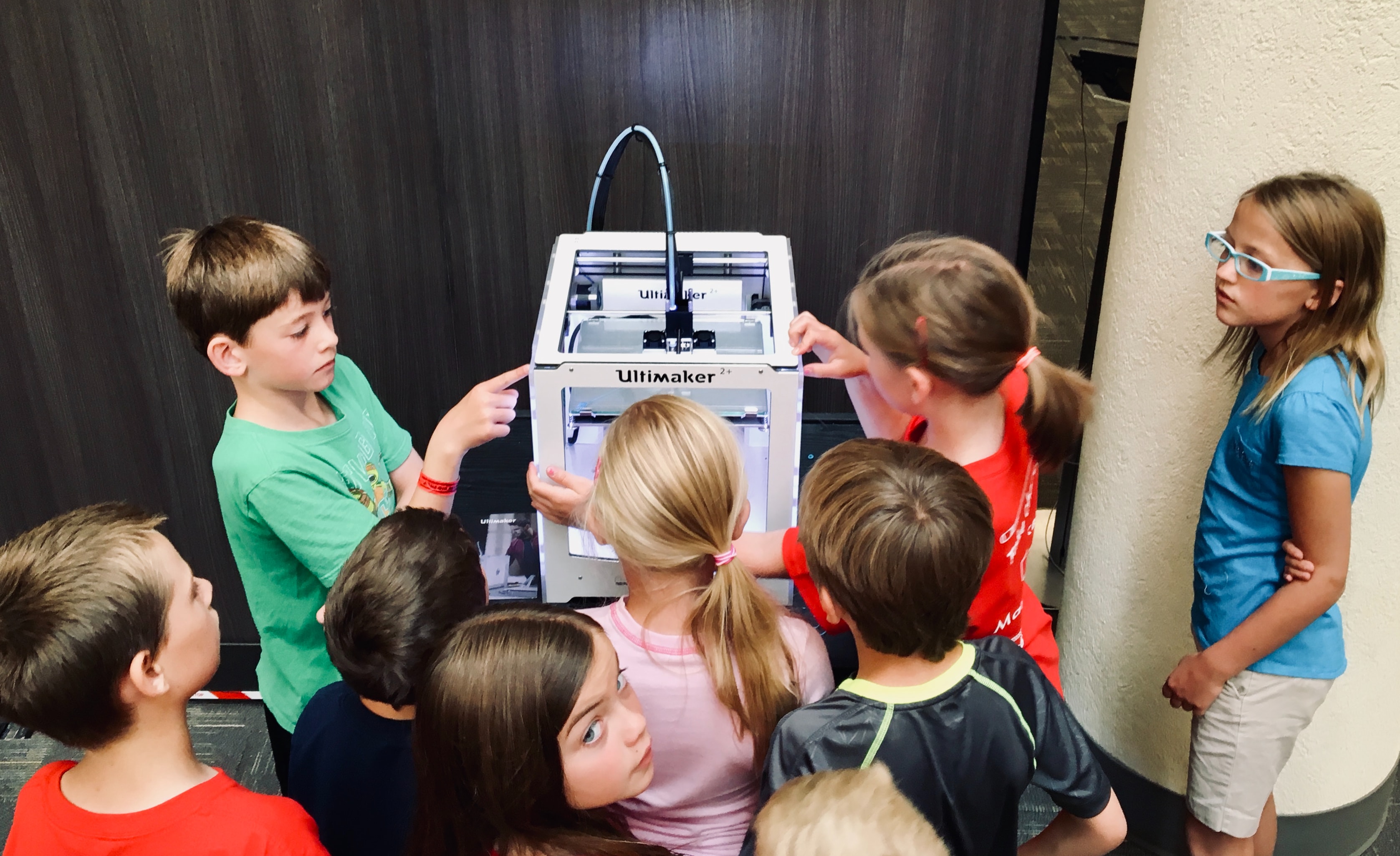 Kontexte sind Problemstellungen oder Fragen mit Alltagsbezug.
Kontextorientierung
Kontext
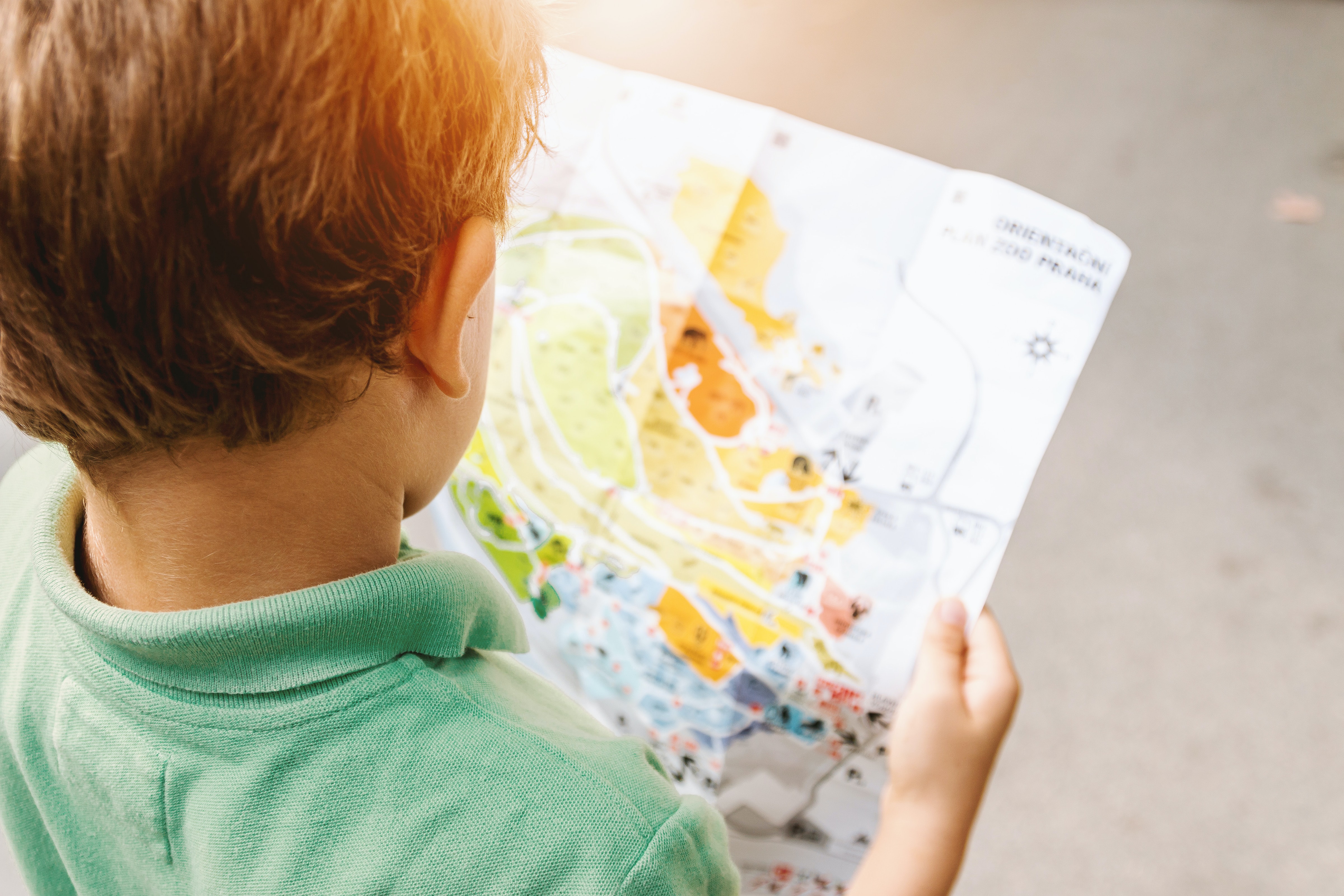 besitzt ggf. Vorwissen
weckt Interesse von
wird genutzt vom
Schüler
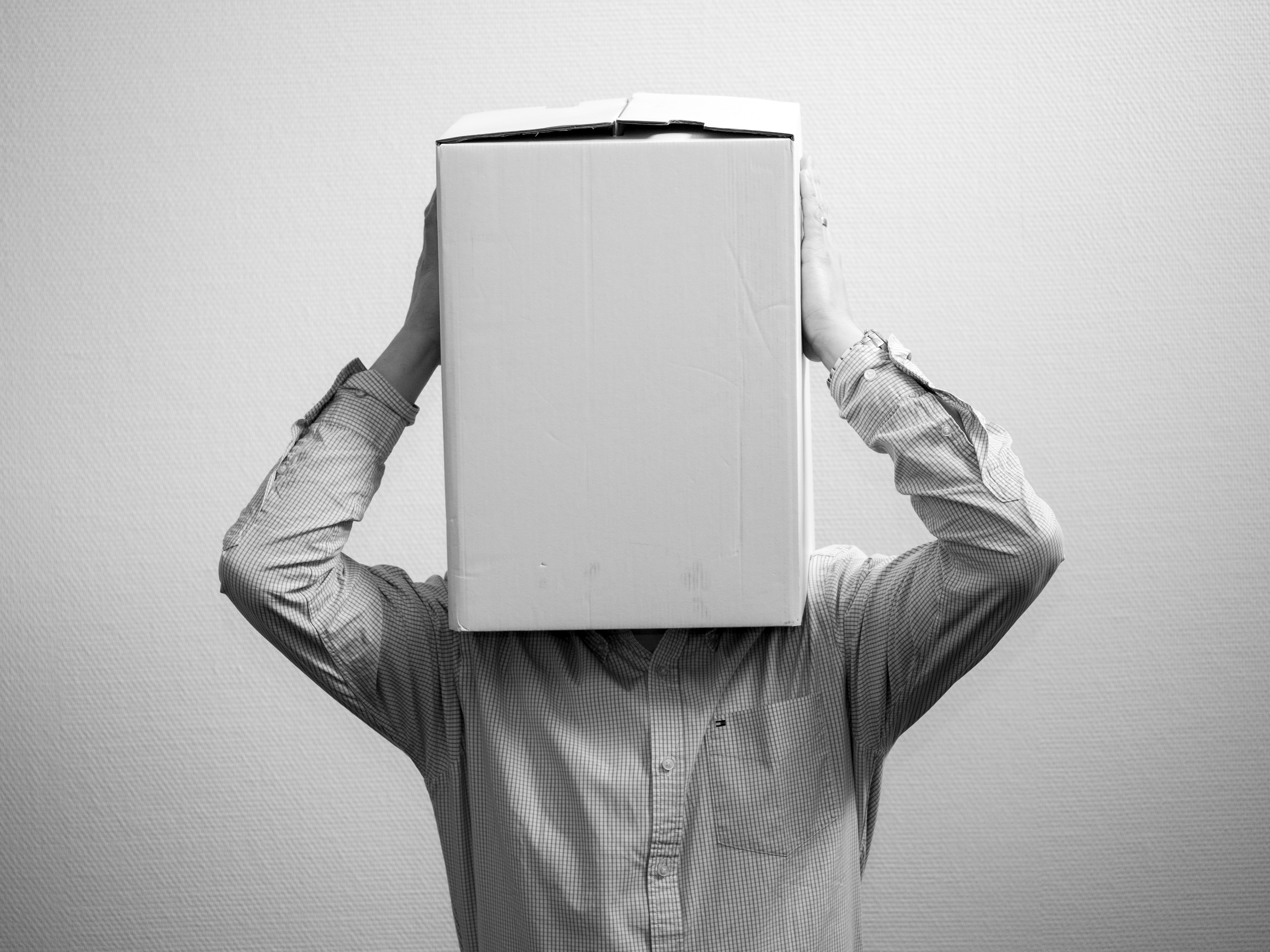 kann Interesse an Chemie wecken
Lehrer
[Speaker Notes: Unter Kontexten versteht man Fragen- und Problemstellungen, die einen Alltagsbezug aufweisen. Für die Schülerinnen und Schüler stellen Kontexte, d. h. persönlich oder gesellschaftlich relevante Themen, den zentralen Anreiz und Bezugspunkt für die Erarbeitung chemischer Fachinhalte dar. Durch den Bezug der einzelnen Kontexte zu ihrer Lebenswelt erfahren sie, dass es für sie und ihren Alltag eine Bedeutung hat, sich mit Chemie zu beschäftigen. Kontexte sind zum Beispiel „Strom ohne Steckdose“, „Säuren in der Speisekammer“ oder „Sportgetränk – überflüssig oder unentbehrlich“. Neben der Möglichkeit, durch interessante Kontexte das Schülerinteresse für das Fach Chemie zu wecken, berücksichtigt die starke Kontextorientierung auch moderne lernpsychologische Erkenntnisse. Da man heutzutage davon ausgeht, dass Wissen immer konstruktiv (Konstruktivismus) und situativ (situated learning) erworben wird, ist es wichtig, Unterrichtssituationen zu schaffen, die an das Vorwissen der Schüler anknüpfen und die es ihnen ermöglichen, ihr neu erworbenes Wissen zu verankern. Außerdem tragen Kontexte zur Vernetzung von Wissen bei und erleichtern die Ausbildung von Kompetenzen, wie sie von den Bildungsstandards und den einheitlichen Prüfungsanforderungen für das Abitur gefordert werden.]
Die 3 Säulen von ChiK
Chemie im Kontext
Kontextorientierung
Basiskonzepte
Unterrichtsgestaltung
Kontexte sind Frage- und Problemstellungen aus dem Alltag der Schüler.
Die Bedeutung der Kontexte generiert die Motivation, sich mit  Chemie auseinanderzusetzen.
An Vorwissen von Schülern  kann angeknüpft werden und so eine Vernetzung 
von Wissen erreicht werden.
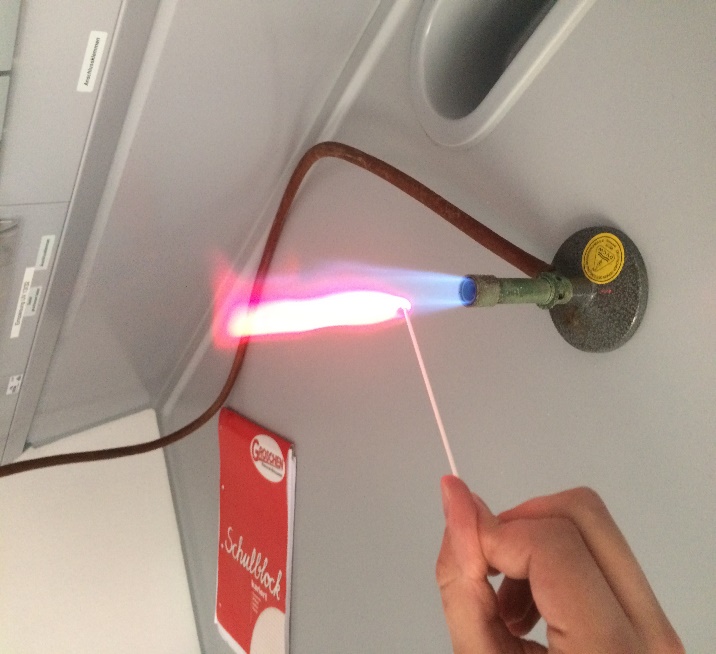 Basiskonzepte
Wie wird in kontextbezogenem Unterricht ein "sinnvolles" Lernen gewahrt?
Für einen systematischen Wissenszuwachs werden ausgehend von den erarbeiteten Fachinhalten der Kontexte die zugrundeliegenden Basiskonzepte entwickelt.
Diese bilden die fachliche Grundlage für zukünftige Kontexte.
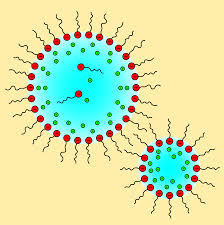 Struktur-Eigenschafts-Konzept
Energie Konzept
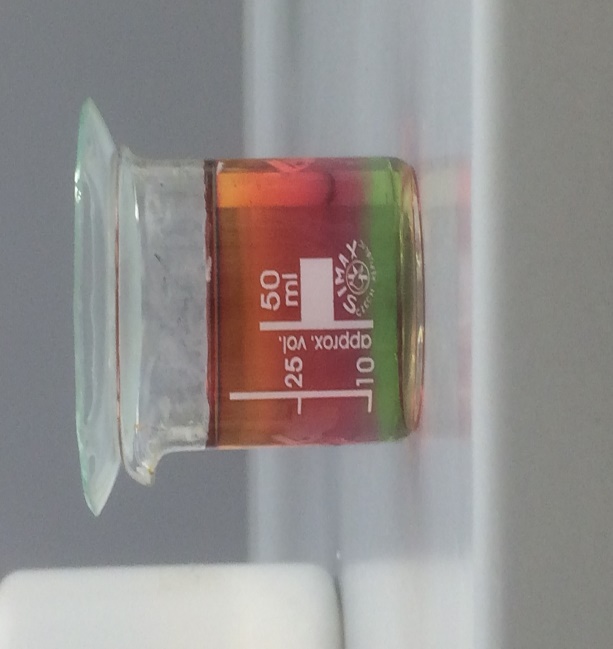 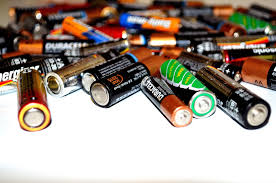 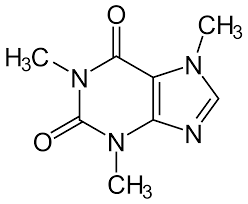 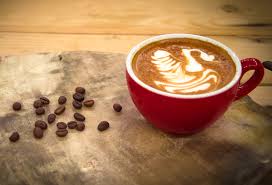 Chemisches Gleichgewicht
Donator-Akzeptor-Konzept
Stoff-Teilchen-Konzept
[Speaker Notes: Gerade in einem kontextbezogenen Unterricht ist es wichtig, den Lernenden ein Ordnungsschema für den systematischen und kumulativen Aufbau von Wissen und Verständnis zu bieten. Ausgehend von den mittels der Kontexte erarbeiteten Fachinhalten werden daher zentrale Basiskonzepte, die chemischem Wissen zugrunde liegen, entwickelt. Sie bilden die fachliche Basis, von der aus wiederum weitere Kontexte erschlossen werden können. Für das Fach Chemie gibt es nach CHiK fünf Basiskonzepte: - das Stoff-Teilchen-Konzept, 
- die Struktur-Eigenschafts-Beziehungen, - das Donator-Akzeptor-Konzept, - das Energie-Konzept und - das Konzept des chemischen Gleichgewichts und der Reaktionsgeschwindigkeit. Über die verschiedenen Kontexte werden diese Basiskonzepte im Laufe der Schulzeit aufgebaut und ständig erweitert. 
Mit Ausnahme des Gleichgewichtskonzept wurden diese Basiskonzept auch in den Kernlehrplan Chemie für die Sek. I aufgenommen. So ist das Basiskonzept „Struktur der Materie“ eine Zusammenfassung der Konzepte „Stoff-Teilchen“ und „Struktur- Eigenschaftsbeziehungen“, das Basiskonzept „Chemische Reaktion“ entspricht den „Donator-Akzeptor-Konzept“.]
Wie genau siegt das aus?
Elektronenübergang
Halbzellen
Fachinhalt
Donator-Akzeptor-Prinzip
Batterie
Kontext
Basiskonzepte
Rost
[Speaker Notes: Gerade in einem kontextbezogenen Unterricht ist es wichtig, den Lernenden ein Ordnungsschema für den systematischen und kumulativen Aufbau von Wissen und Verständnis zu bieten. Ausgehend von den mittels der Kontexte erarbeiteten Fachinhalten werden daher zentrale Basiskonzepte, die chemischem Wissen zugrunde liegen, entwickelt. Sie bilden die fachliche Basis, von der aus wiederum weitere Kontexte erschlossen werden können. Für das Fach Chemie gibt es nach CHiK fünf Basiskonzepte: - das Stoff-Teilchen-Konzept, 
- die Struktur-Eigenschafts-Beziehungen, - das Donator-Akzeptor-Konzept, - das Energie-Konzept und - das Konzept des chemischen Gleichgewichts und der Reaktionsgeschwindigkeit. Über die verschiedenen Kontexte werden diese Basiskonzepte im Laufe der Schulzeit aufgebaut und ständig erweitert. 
Mit Ausnahme des Gleichgewichtskonzept wurden diese Basiskonzept auch in den Kernlehrplan Chemie für die Sek. I aufgenommen. So ist das Basiskonzept „Struktur der Materie“ eine Zusammenfassung der Konzepte „Stoff-Teilchen“ und „Struktur- Eigenschaftsbeziehungen“, das Basiskonzept „Chemische Reaktion“ entspricht den „Donator-Akzeptor-Konzept“.]
Grundlegende Konzepte von ChiK
Chemie im Kontext
Kontextorientierung
Basiskonzepte
Unterrichtsgestaltung
Kontexte sind Frage- und Problemstellungen aus dem Alltag der Schüler.
Die Bedeutung der Kontexte generiert die Motivation, sich mit  Chemie auseinanderzusetzen.
An Vorwissen von Schülern  kann angeknüpft werden und so eine Vernetzung 
von Wissen erreicht werden.
Sorgen für einen systematischen Aufbau des kontextbezogenen Unterrichts. 
Stoff-Teilchen-Konzept.
Struktur-Eigenschafts-Beziehungen.
Donator-Akzeptor-Konzept.
Energie-Konzept.
Chemisches GG.
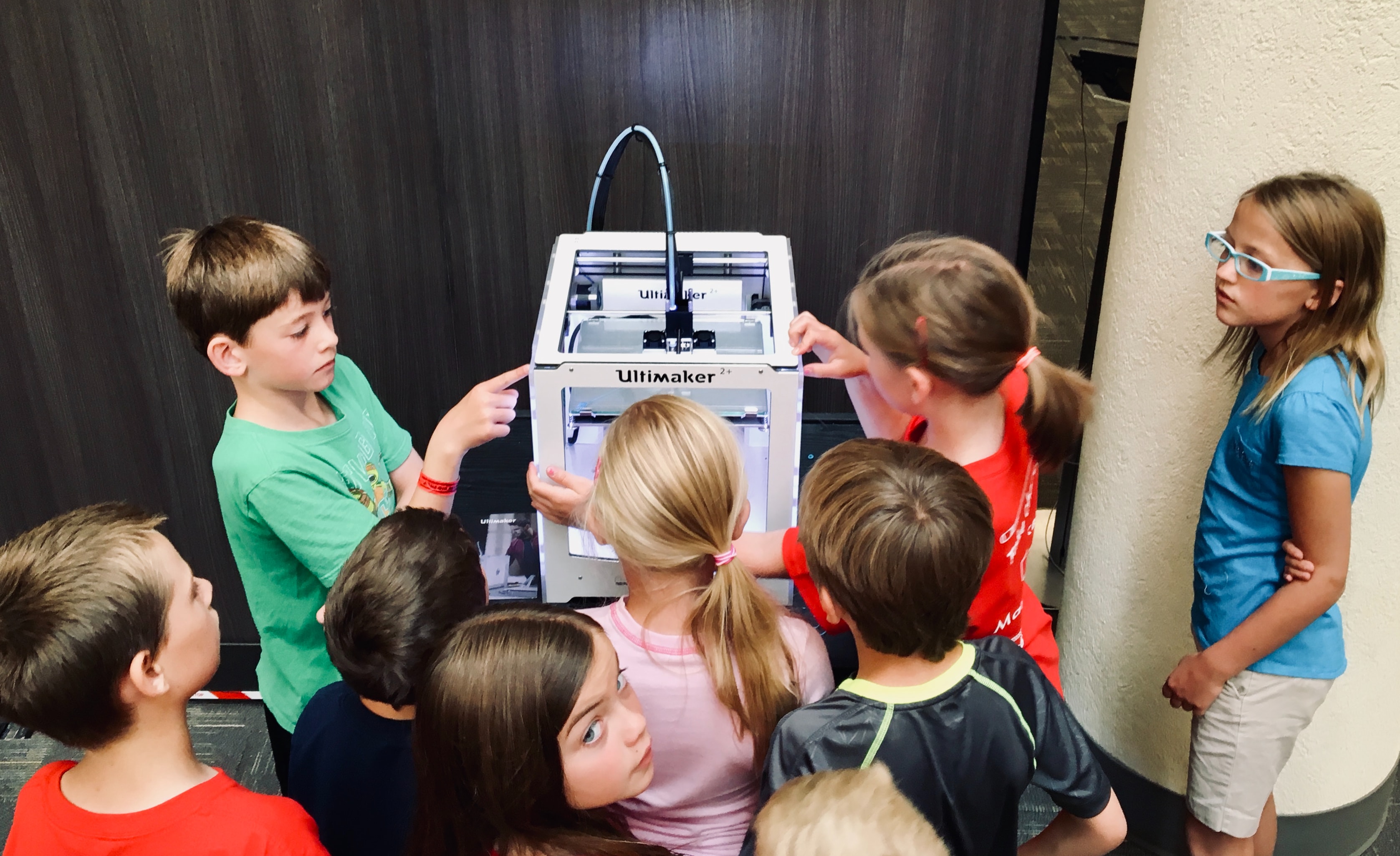 Unterrichtsgestaltung
Wie sieht Unterricht mit ChiK aus?
Der Unterricht ist geprägt durch einen hohen Anteil von selbstgesteuertem Lernen. 
Offene und kooperative Unterrichtsmethoden werden verwendet.
Und wie genau sieht Unterricht mit ChiK aus?
Begegnungsphase
Erarbeitungsphase
Vernetzungsphase
Neugierphase
Chemische Fachinhalte werden vertieft.
Schüler werden mit Kontext vertraut gemacht.
Arbeitsplan wird durchlaufen: 
Fragen werden mithilfe chemischen Fachwissens beantwortet.
Fragen der Schüler werden sortiert und bilden die Grundlage für einen Arbeitsplan.
Motivation und Anknüpfen an Vorwissen.
Basiskonzepte werden aufgebaut.
Schüler anregen, eigene Fragen zu stellen.
Gewonnenes Wissen wird mit anderen Kontexten vernetzt.
[Speaker Notes: Der Unterricht nach Chemie im Kontext ist charakterisiert durch eine möglichst große Methodenvielfalt. Selbstgesteuertes und eigenverantwortliches Lernen erhält in verschiedenen Phasen eine starke Bedeutung. Deswegen werden offene und kooperative Unterrichtsmethoden in den einzelnen Unterrichtsphasen verstärkt eingesetzt. Dadurch verändern sich auch die traditionellen Lehrer-Schüler-Rollen. Die Gestaltung einer Unterrichtseinheit nach „Chemie im Kontext“ durchläuft vier aufeinander aufbauende Phasen. In der Begegnungsphase werden die Schülerinnen und Schüler mit dem Kontext vertraut gemacht. Sie dient der Motivation und der Anknüpfung an Vorwissen. Die Schülerinnen und Schüler werden angeregt, Fragen zum Kontext zu stellen. Diese Fragen werden in der Neugierphase sortiert und strukturiert und sind Grundlage eines Arbeitsplanes. In der Erarbeitungsphase werden die Fragen mit Hilfe von chemischem Fachwissen bearbeitet und beantwortet. In der letzten Phase, der Vernetzungs- und Vertiefungsphase, werden die chemischen Fachinhalte vertieft, die Basiskonzepte aufgebaut und das erworbene Wissen mit anderen Kontexten vernetzt.]
Die 3 Säulen von ChiK
Chemie im Kontext
Kontextorientierung
Basiskonzepte
Unterrichtsgestaltung
Kontexte sind Frage- und Problemstellungen aus dem Alltag der Schüler.
Die Bedeutung der Kontexte generiert die Motivation, sich mit  Chemie auseinanderzusetzen.
An Vorwissen von Schülern  kann angeknüpft werden und so eine Vernetzung 
von Wissen erreicht werden.
Selbstgesteuertes und eigenverantwortliches Lernen besitzt eine große Bedeutung.
Offene und kooperative Unterrichtsmethoden werden verwendet.
Unterrichtsphasen:
Begegnungsphase.
Neugierphase.
Erarbeitungsphase.
Vernetzungs-/ Vertiefungsphase.
Sorgen für einen systematischen Aufbau des kontextbezogenen Unterrichts. 
Stoff-Teilchen-Konzept.
Struktur-Eigenschafts-Beziehungen.
Donator-Akzeptor-Konzept.
Energie-Konzept.
Chemisches GG.
Kompetenzentwicklung mit dem ChiK-Kreislauf
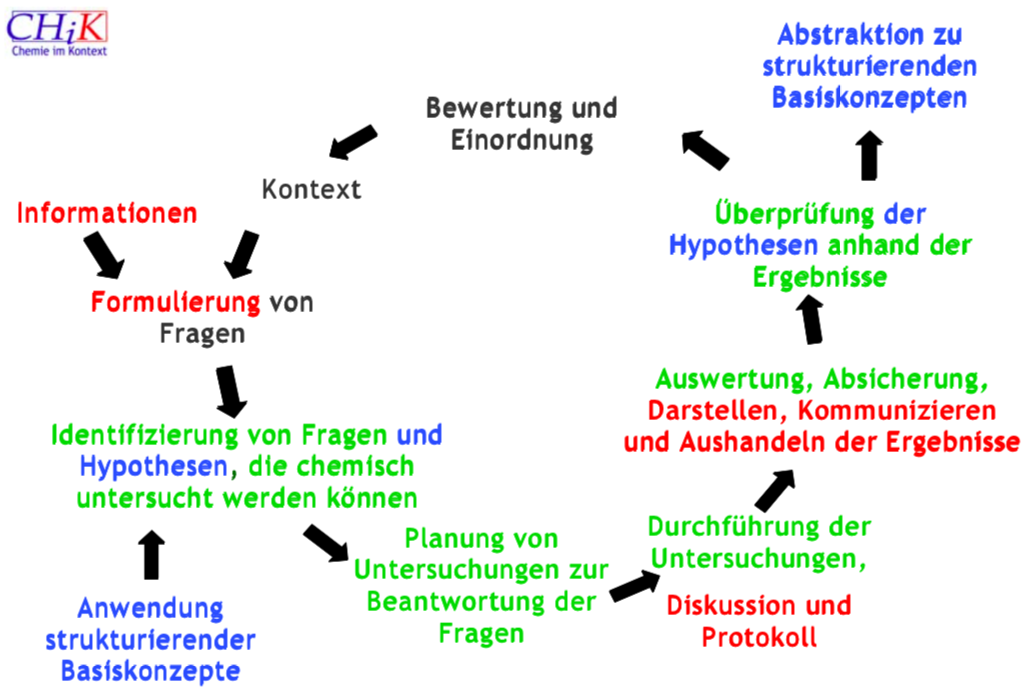 Kompetenzbereich Fachwissen
Kompetenzbereich Kommunikation
Kompetenzbereich Erkenntnisgewinnung
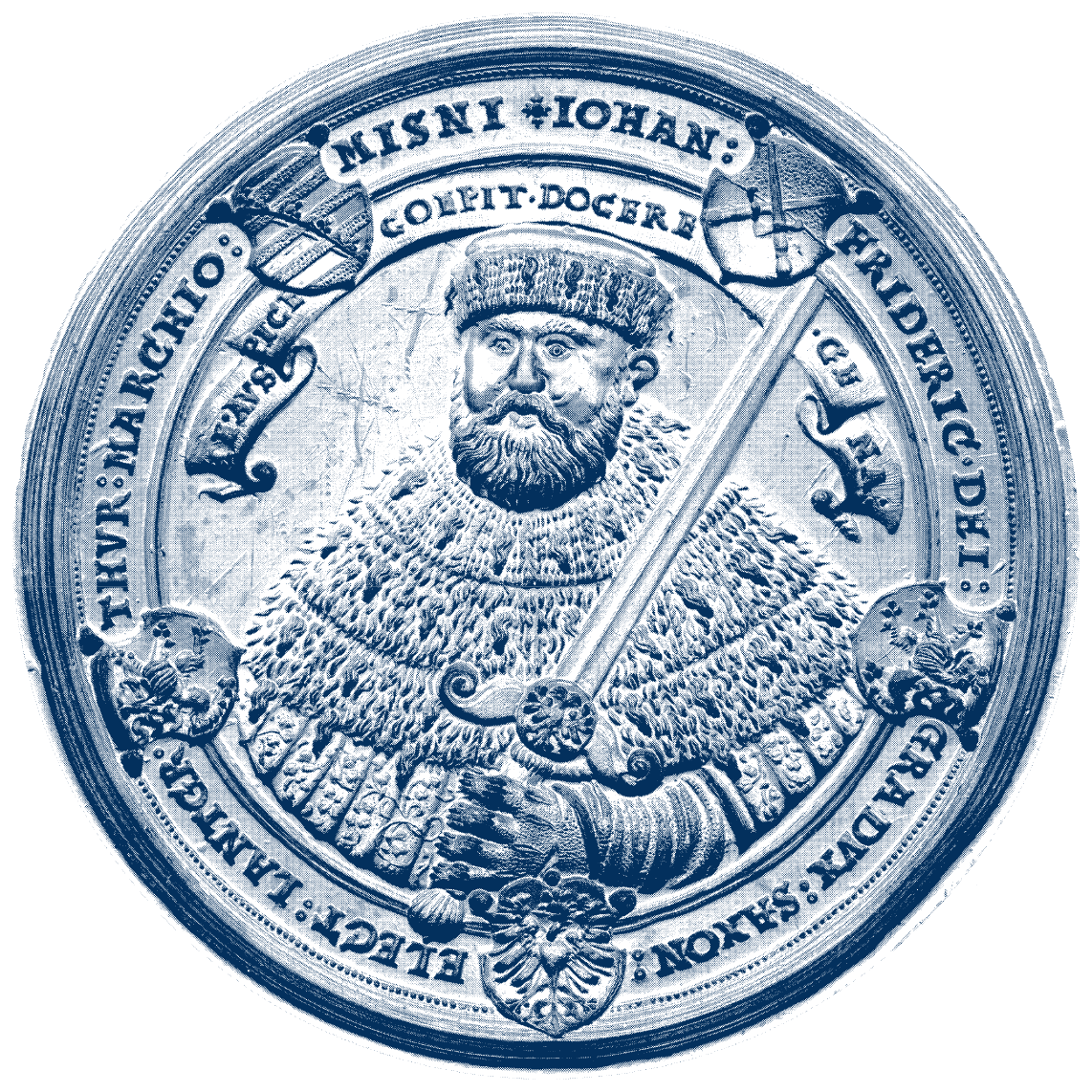 Umsetzung in der Praxis
Stoffverteilungsplan Säuren/Basen/Salze im Stil ChiK
Abschnitt Säuren,
Kontrast:
Ätzende Chemie <--> Alltagshelfer
abgegebene H+/H2 experimentell visualisierbar
Abschnitt Basen,
Dissoziation im Vergleich zu Säuren
Stoffverteilungsplan Säuren/Basen/Salze im Stil ChiK
Abschnitt Neutralisation,
Neutralisation gegen Übersäuerung im Magen,
Medikamente sind Basen!
Fokus: Unterrichtsphasen nach ChiK
Vorstellung verschiedener Methoden für die Unterrichtsphasen:
Begegnungsphase
Erarbeitungsphase
Vernetzungsphase
Neugierphase
Gruppenarbeit
Stationsarbeit
Gruppenpuzzle
Recherche
Expertenvorträge
Planspiele
Partnerarbeit
Schülerexperimente
Posterpräsentation
Zeitungsartikel
Schülerbericht
Werbeanzeige
Mindmap
Experimente
Mindmap
Brainstorming
Experimente
Fragen sammeln
Fragen strukturieren
Unterrichtsgespräch
Gruppenpuzzle
Planspiele
Übungsaufgaben
[Speaker Notes: Hier sollen mögliche Methoden für die verschiedenen Phasen vorgestellt werden, um eine Praxisnähe zu gewährleisten.]
Unterrichtseinheit im Stil ChiK
Begegnungsphase
Neugierphase
Erarbeitungsphase
[Speaker Notes: Hier sollen mögliche Methoden für die verschiedenen Phasen vorgestellt werden, um eine Praxisnähe zu gewährleisten.]
Unterrichtseinheit im Stil ChiK
Erarbeitungsphase
Vernetzungsphase
[Speaker Notes: Hier sollen mögliche Methoden für die verschiedenen Phasen vorgestellt werden, um eine Praxisnähe zu gewährleisten.]
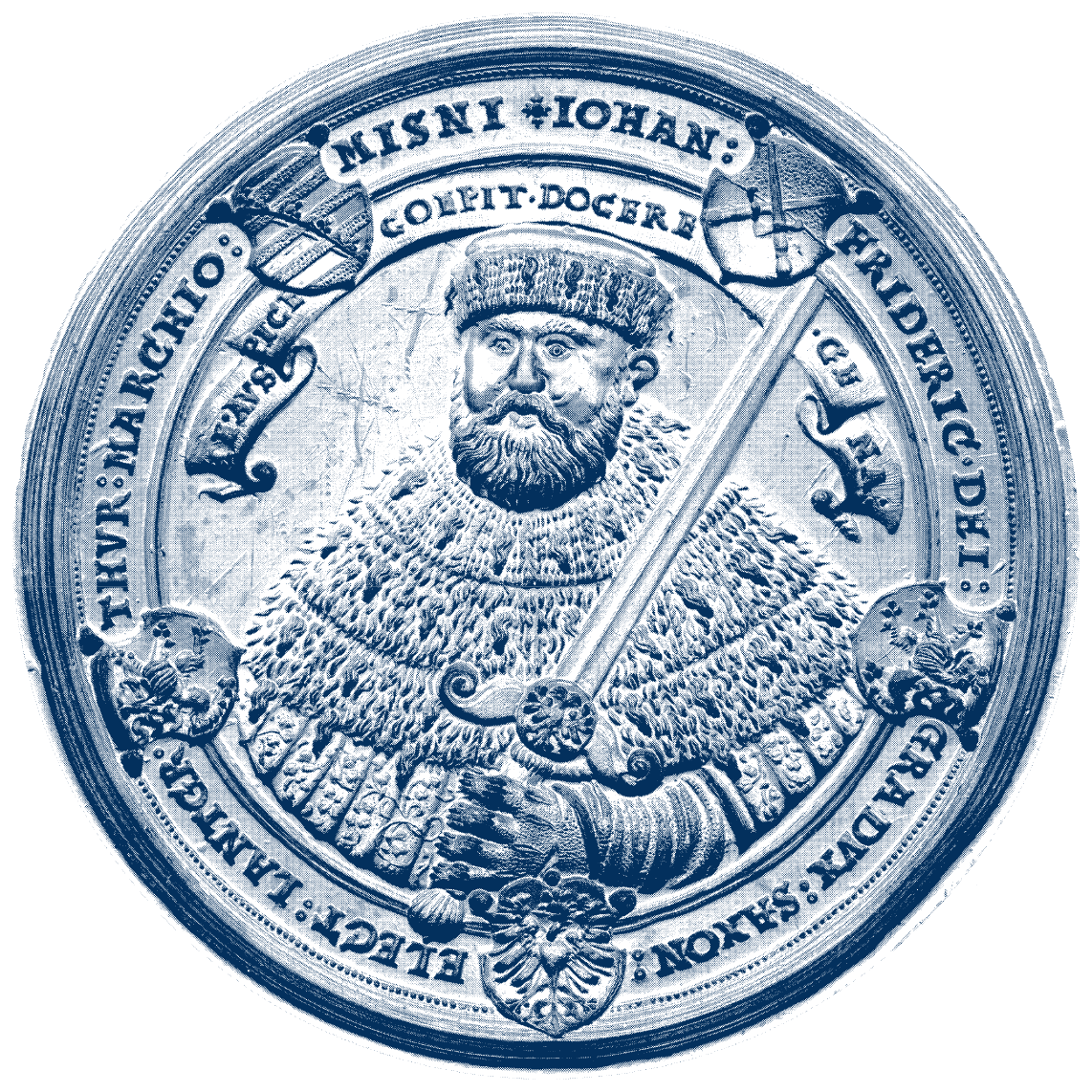 Kritik an ChiK
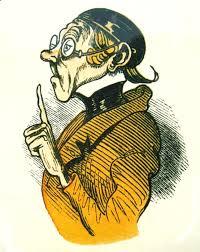 Nicht alles Gold was glänzt?
Legt der Kurs ein gutes Fundament für späteres Weiterlernen?
Sind alle Inhalte des Lehrplans in Kontexten vermittelbar bzw. können mit ChiK alle Fachinhalte vermittelt werden? Können die SuS ihr durch ChiK erlerntes Wissen auf andere Kontexte transferieren oder verallgemeinern?
Ist die Lehrstrategie für die LuL bzw. SuS geeignet?
Passt der Kontext zur Klasse bzw. sind die SuS überhaupt in der Lage kontextorientiert/ zielgerichtet zu arbeiten?
Besitzen die SuS eine fundierte fachliche Basis?Kann diese im Kontext geschaffen werden? Ist ChiK für den Anfangsunterricht geeignet?

Wie groß ist der Arbeitsaufwand für LuL bzw. SuS?Wie groß ist er im Vergleich mit „traditionellem Unterricht“?

Sind die Kontexte zu komplex?
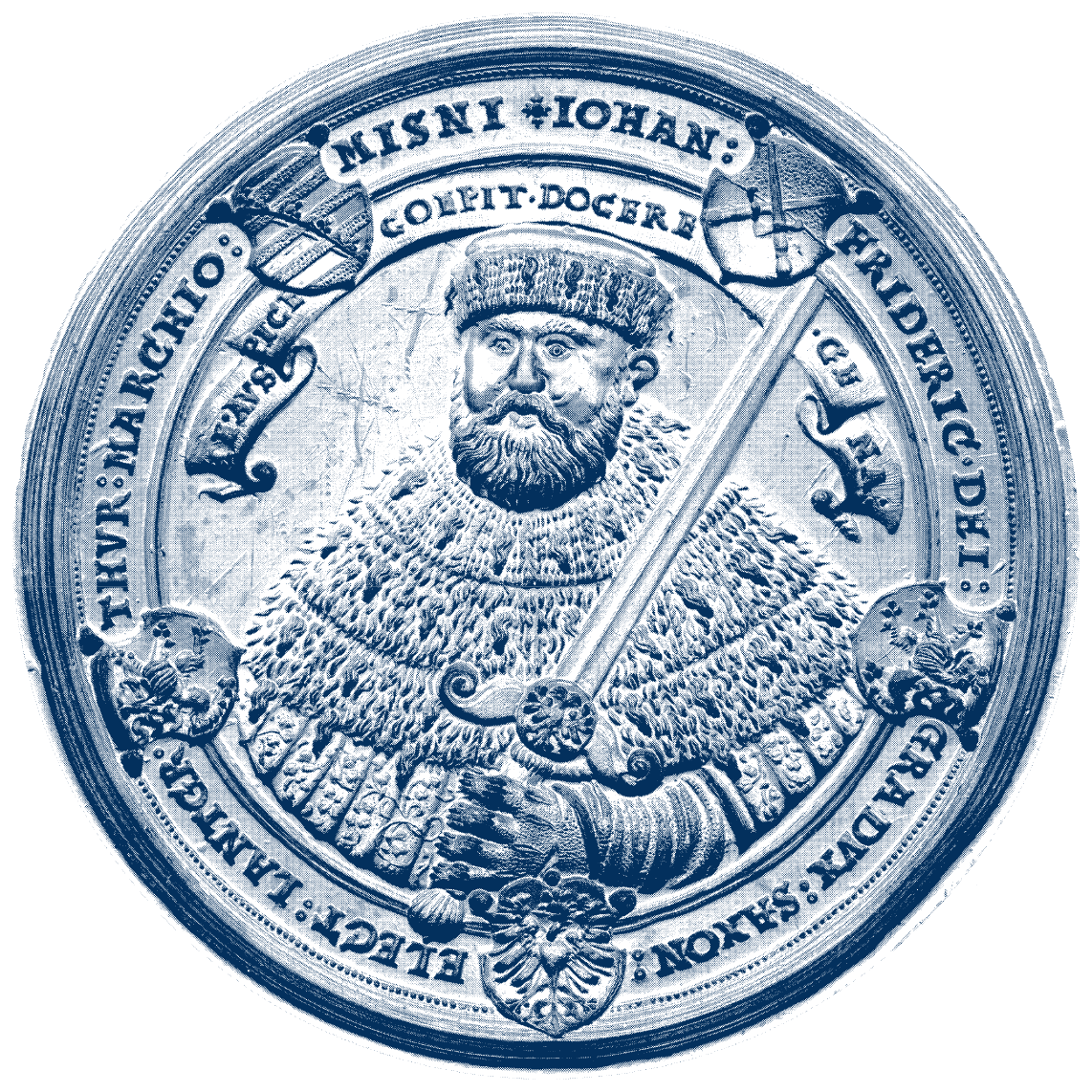 Vielen Dank 
für Ihre Aufmerksamkeit!